Nueva Propaganda
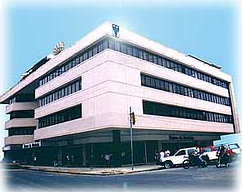 Matriz Machala - El Oro
TRADICION
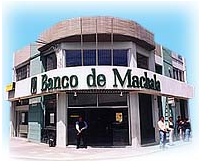 Agencia Loja - Loja
SOLVENCIA
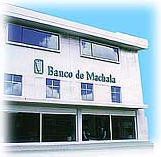 Agencia Quito - Pichincha
EFICIENCIA
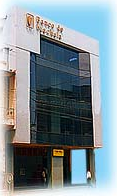 Agencia Quevedo - Los Rios
CONFIANZA
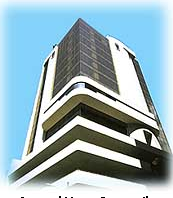 Matriz Principal Guayaquil - Guayas
TRABAJO
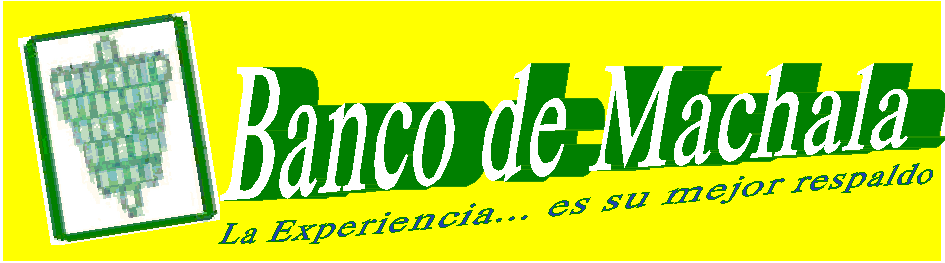